Title

Authors
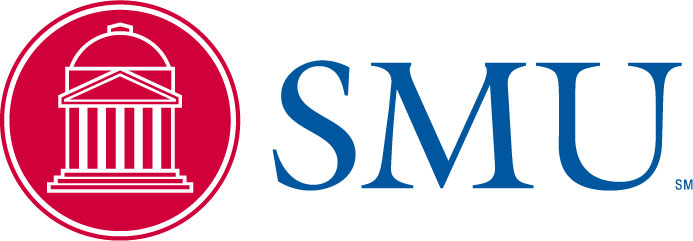 Thing 3
Introduction
Thing 1
Background Material
Conclusions
References
Thing 2
Acknowledgement